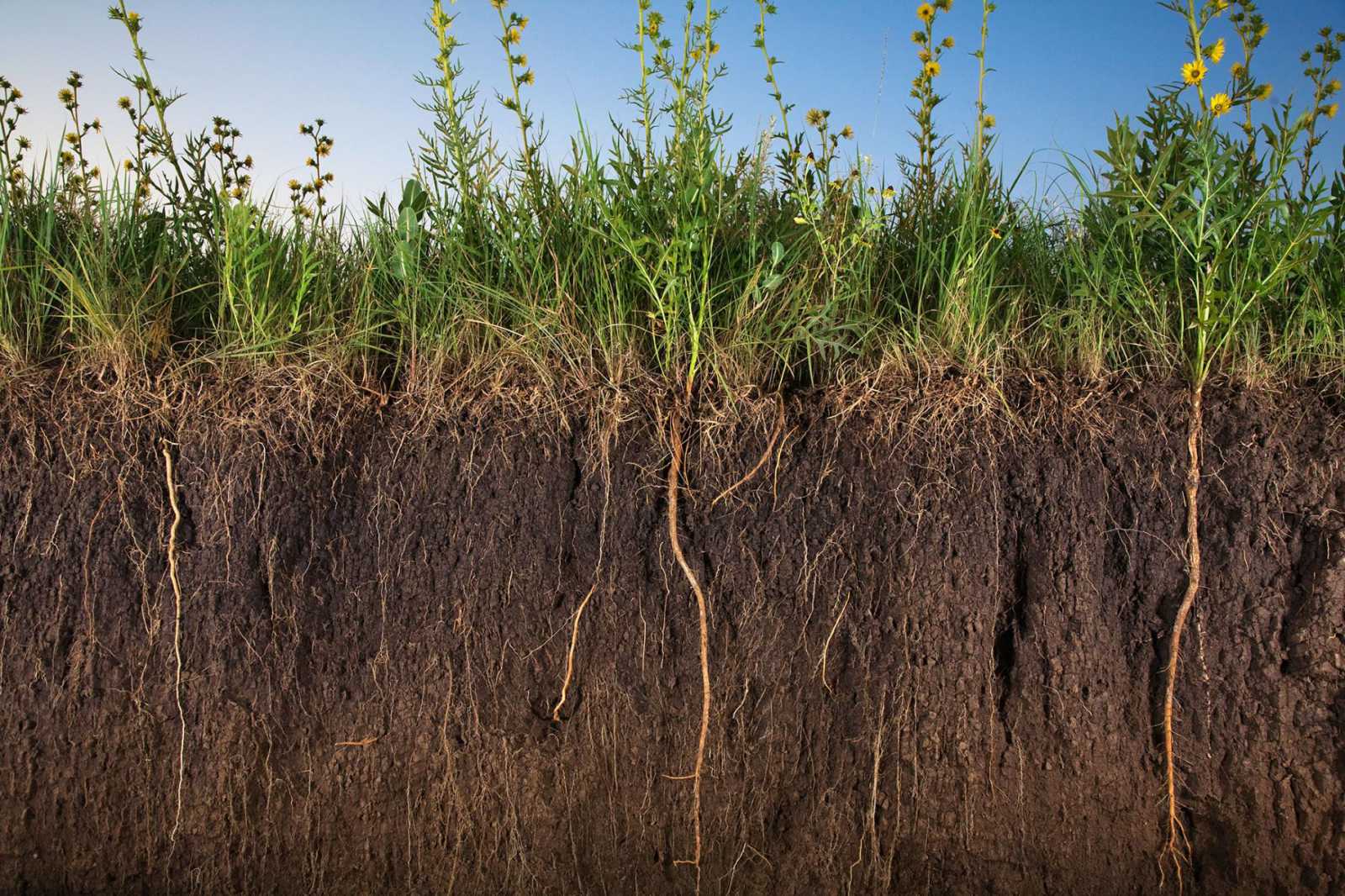 .
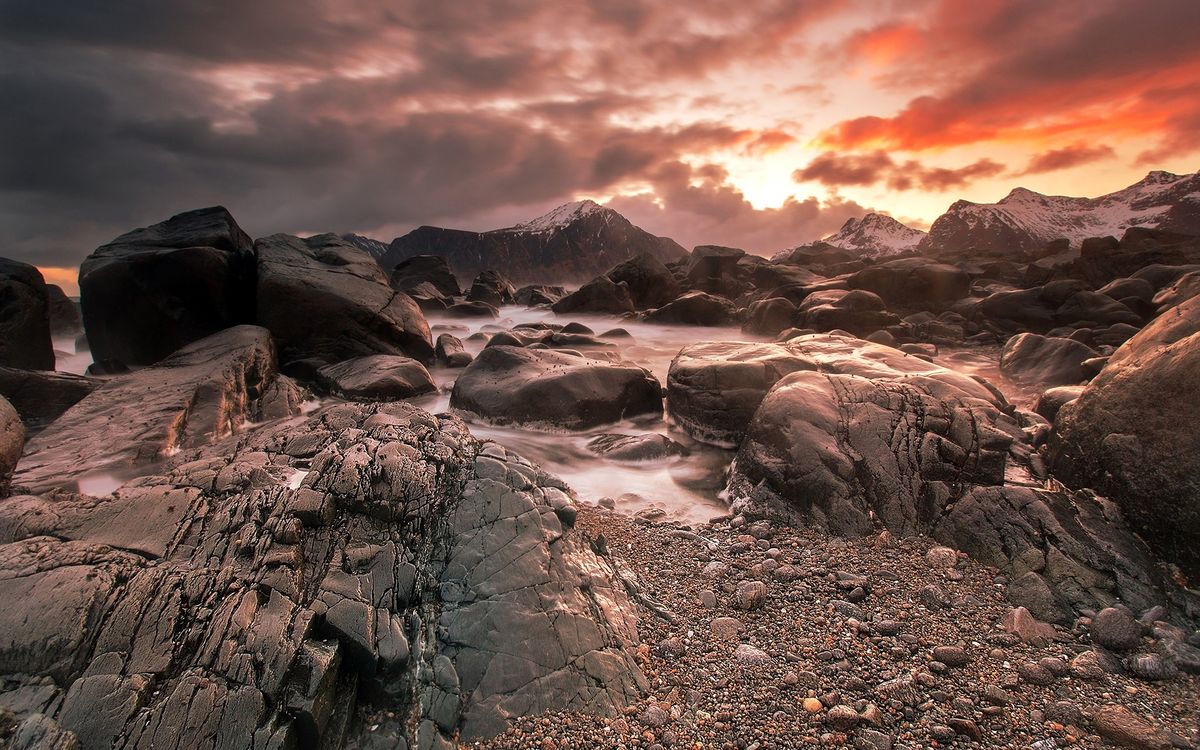 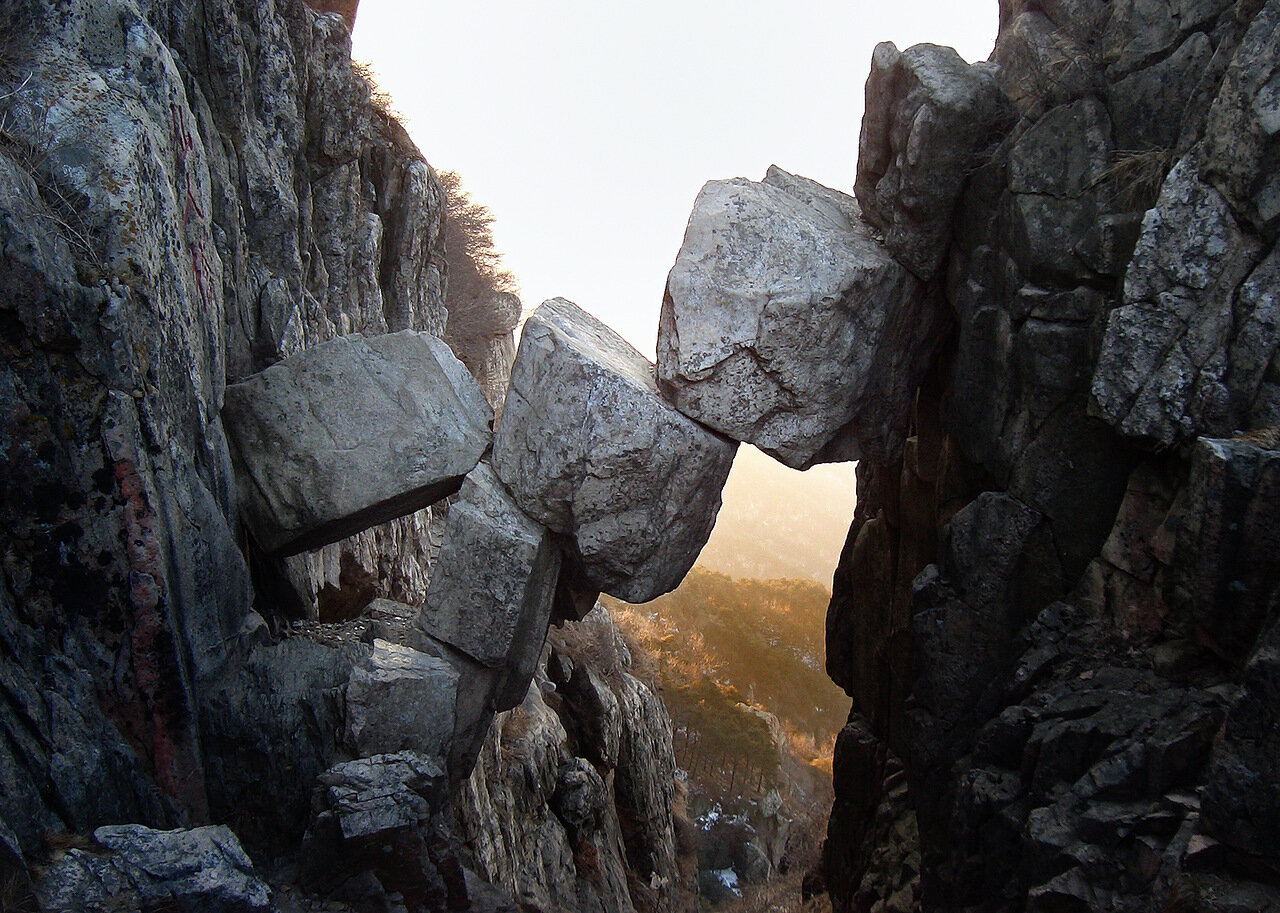 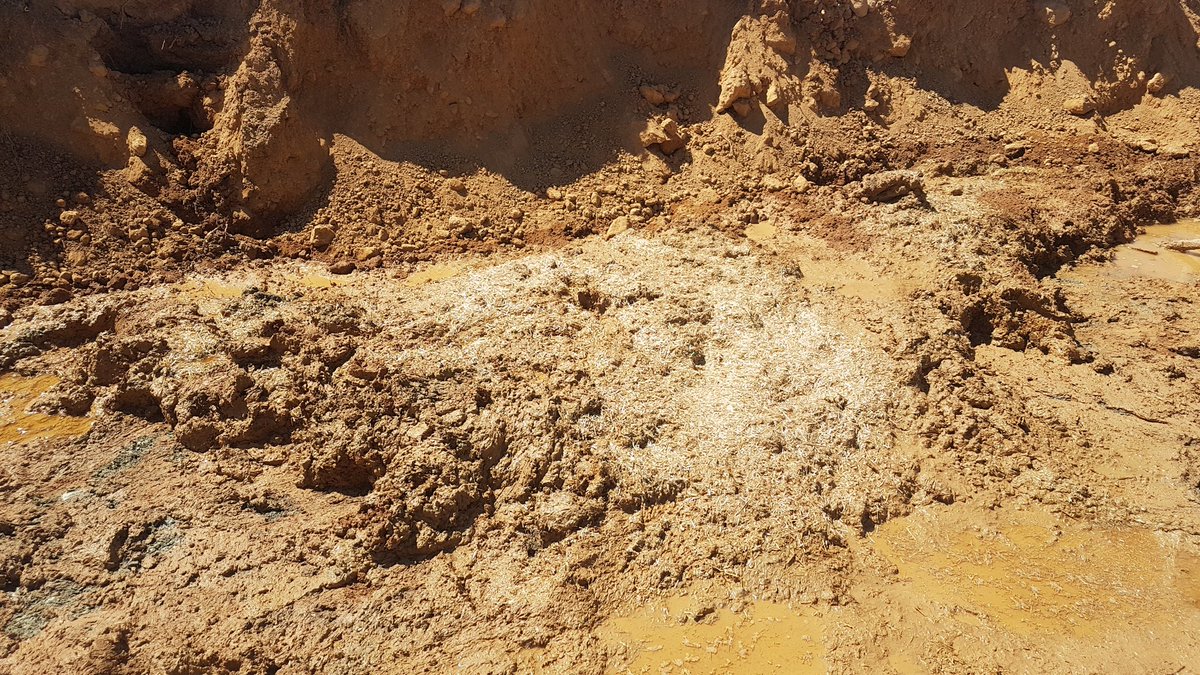 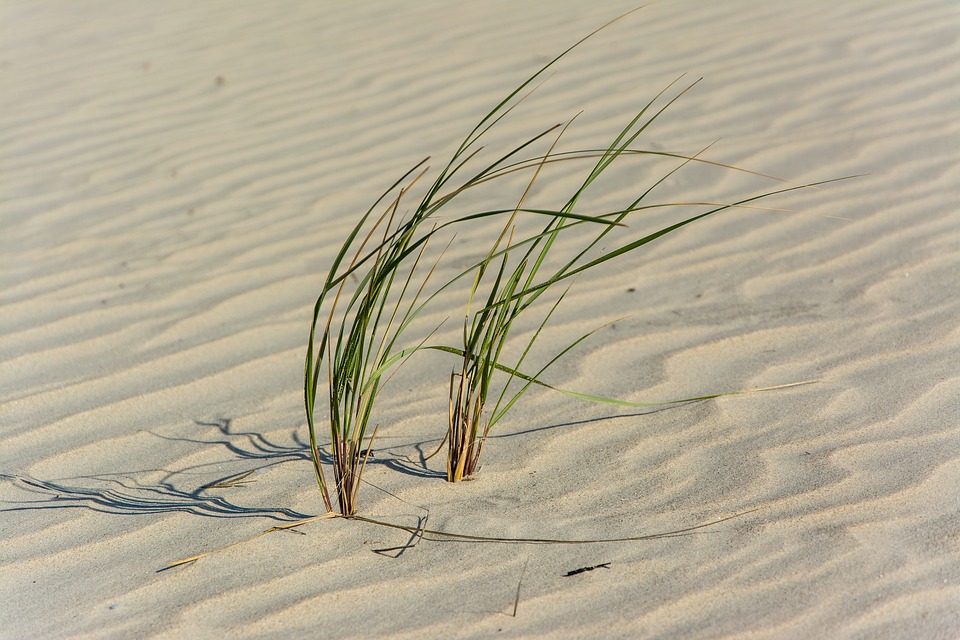 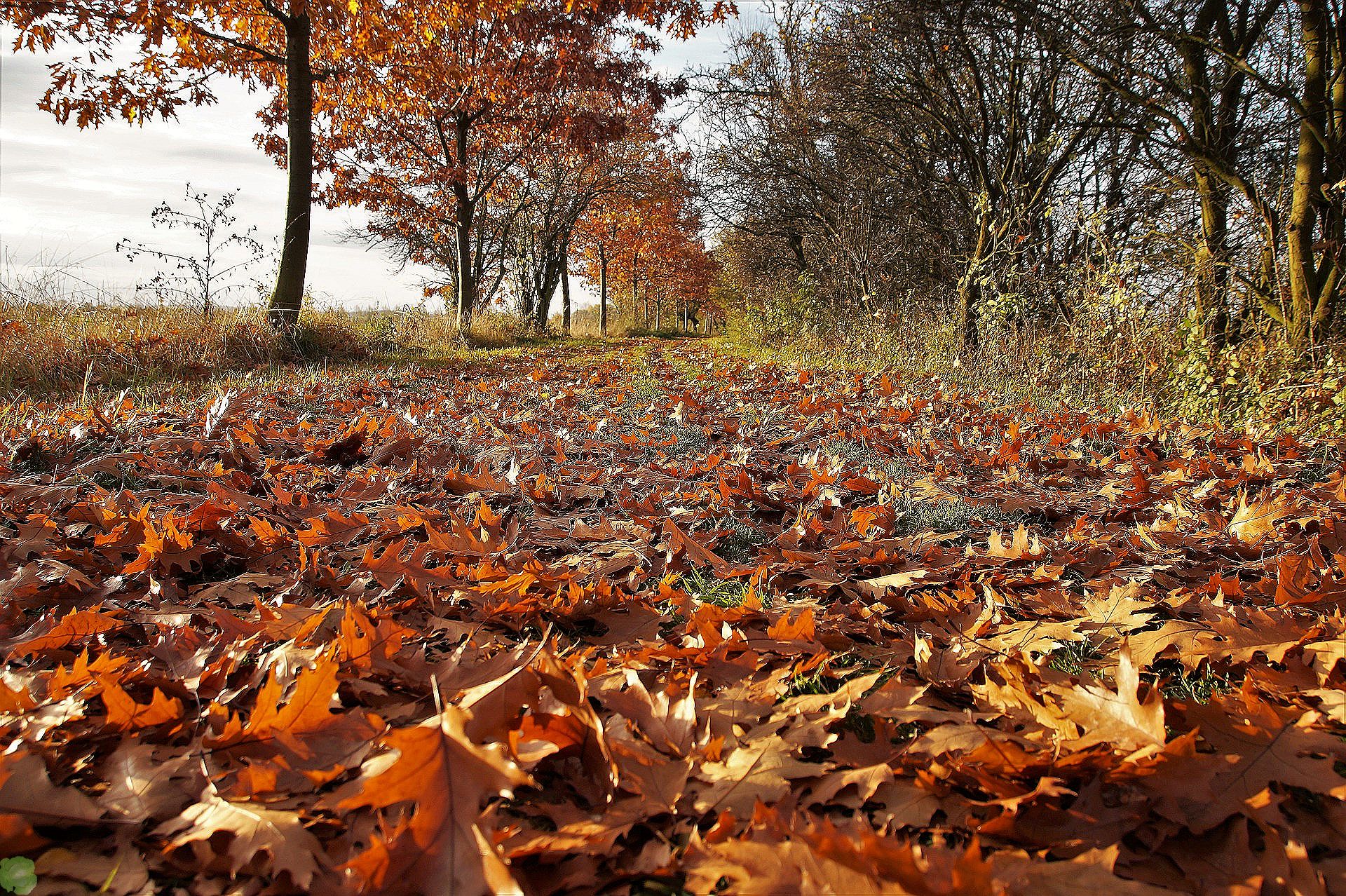 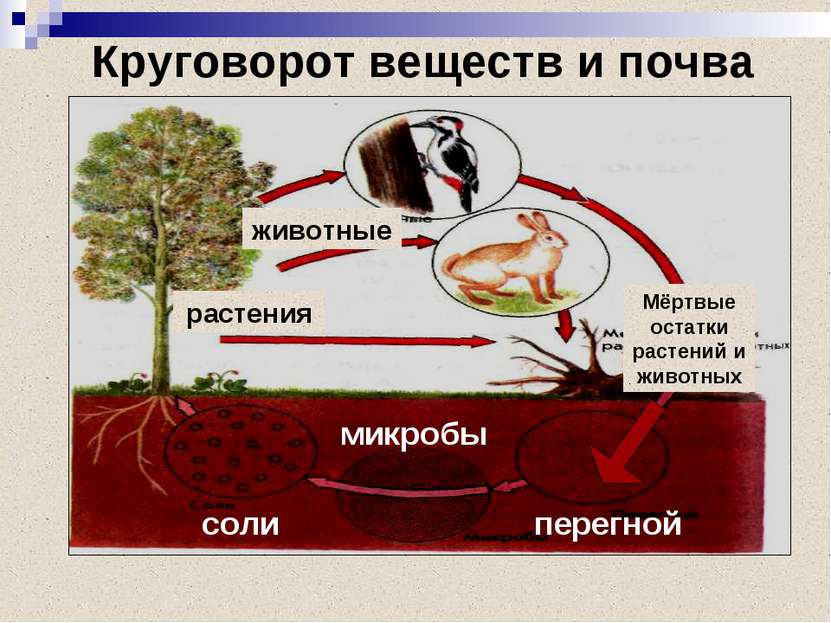 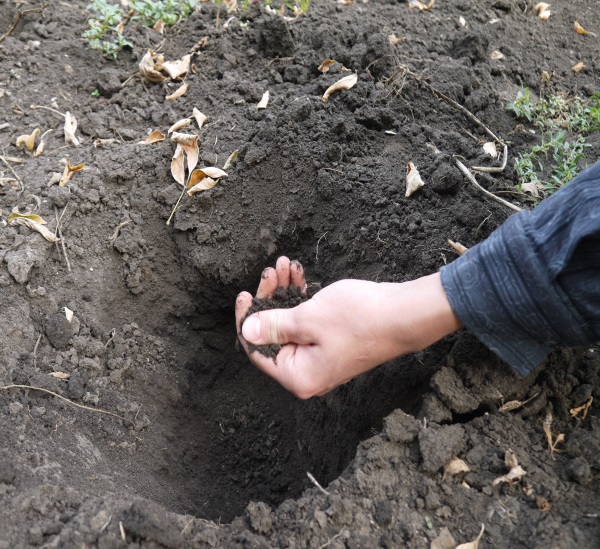 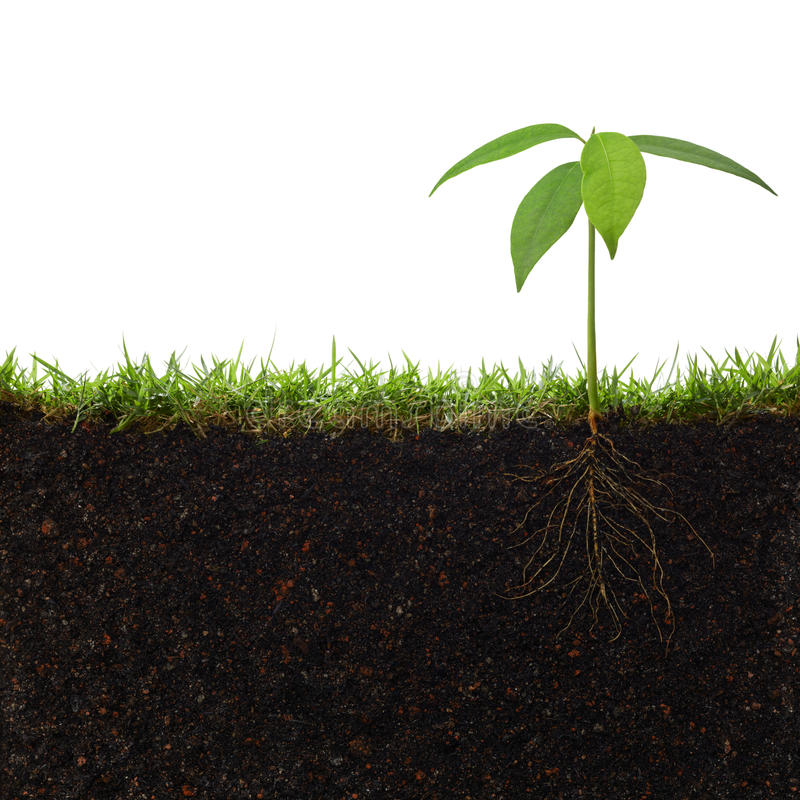 - Чтобы узнать, что растения получают из почвы, я предлагаю вам отправиться в научную лабораторию и изучить состав и свойства почвы.
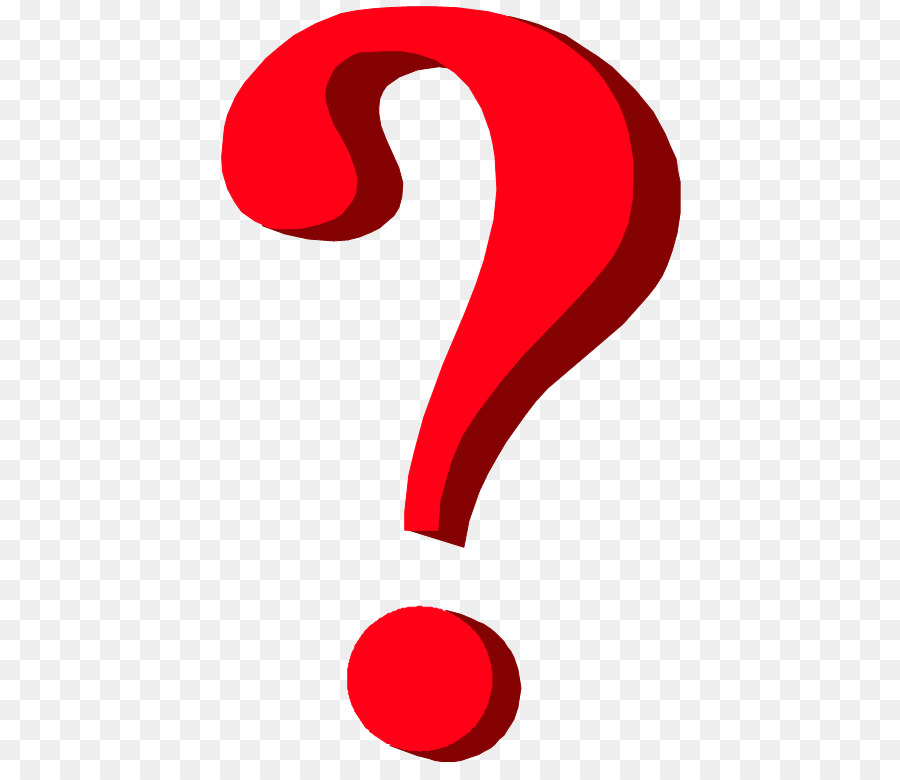